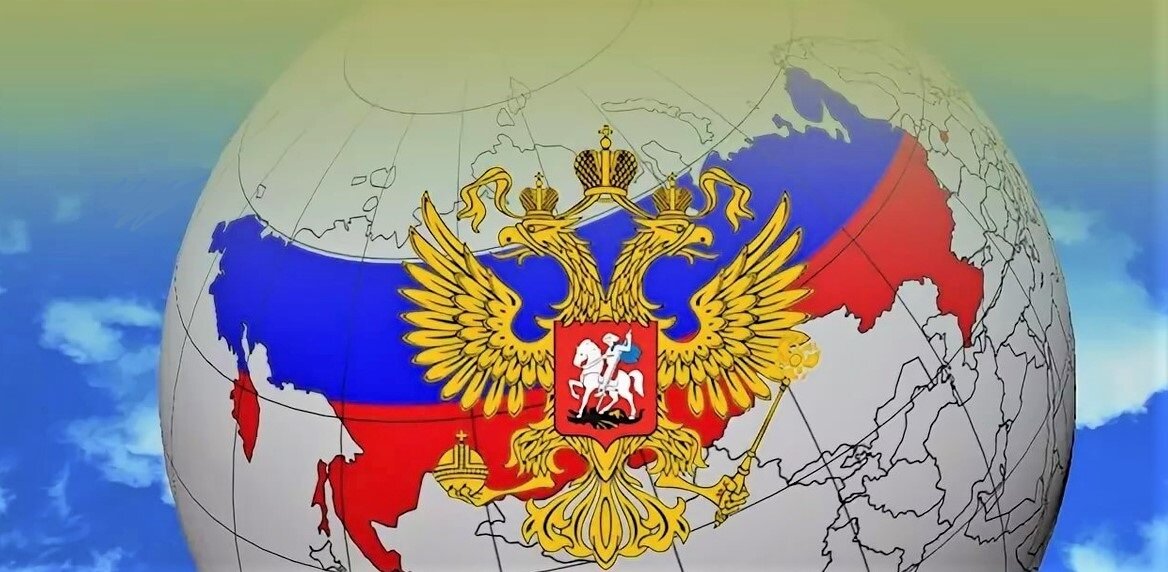 БЕЗОПАСНОСТЬ ЖИЗНЕДЕЯТЕЛЬНОСТИ
«НАЦИОНАЛЬНАЯ БЕЗОПАСНОСТЬ и 
ОБОРОНА ГОСУДАРСТВА»
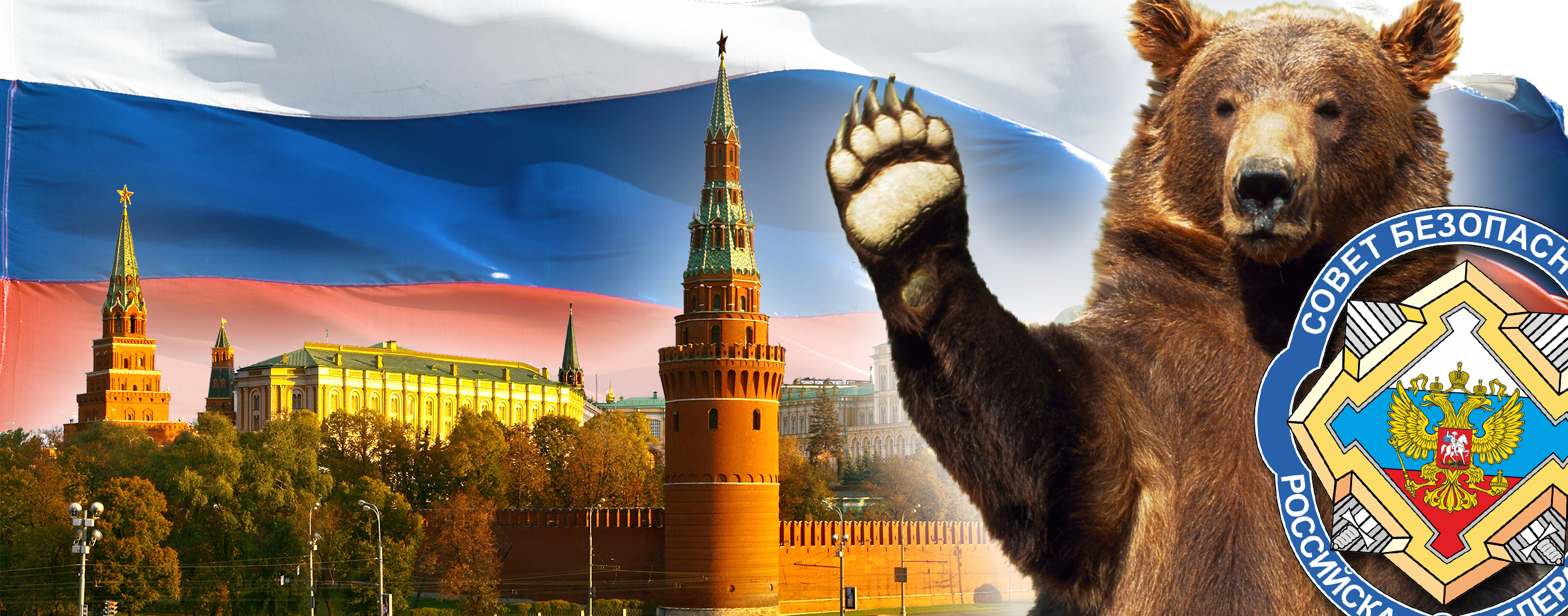 БЕЗОПАСНОСТЬ ЖИЗНЕДЕЯТЕЛЬНОСТИ
Страну невозможно разрушить до тех пор, пока сам народ не станет могильщиком своей собственной безопасности; и невозможно спасти страну до тех пор, пока народ не возьмет заботу о безопасности в свои собственные руки.                                                                               Дэниел Уэбстер
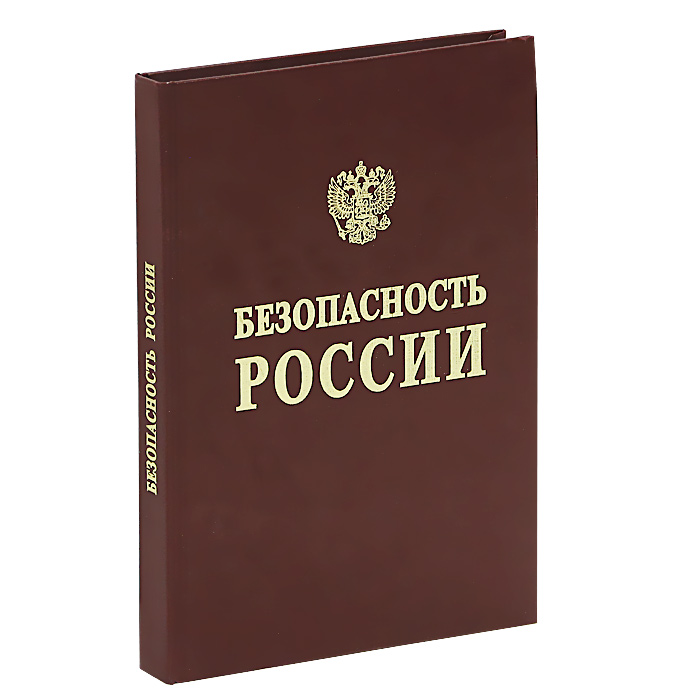 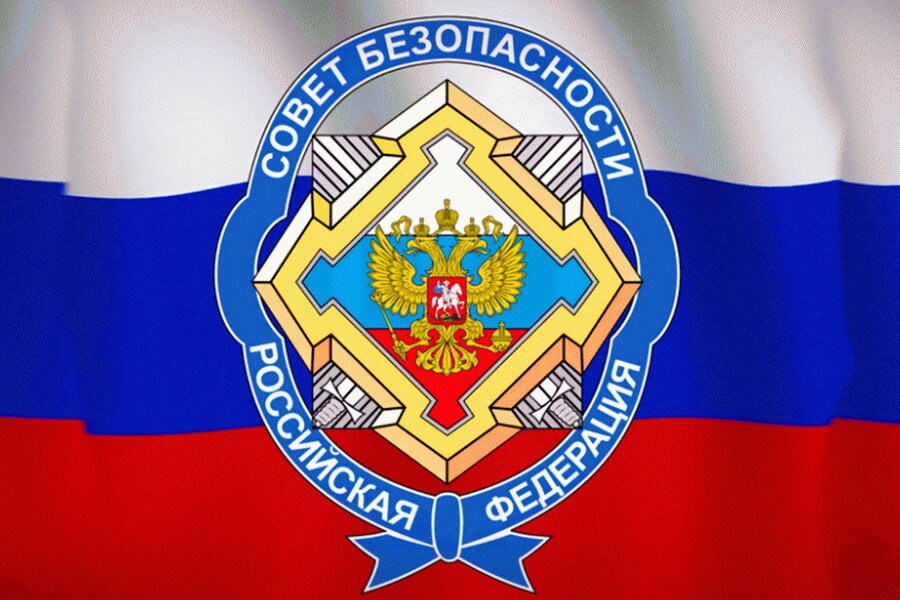 Тема занятия:

«НАЦИОНАЛЬНАЯ БЕЗОПАСНОСТЬ и НАЦИОНАЛЬНЫЕ ИНТЕРЕСЫ 
РОССИЙСКОЙ ФЕДЕРАЦИИ»
«НАЦИОНАЛЬНАЯ БЕЗОПАСНОСТЬ и НАЦИОНАЛЬНЫЕ ИНТЕРЕСЫ 
РОССИЙСКОЙ ФЕДЕРАЦИИ»
Цель занятия:
Сформировать знания о национальной безопасности и национальных интересах РФ.
Задачи занятия:
1.Изучить понятие «Национальная безопасность» и основные направления развития национальной безопасности России.
2. Познакомиться с национальными интересами РФ.
3.Установить основные угрозы национальной безопасности РФ.
4. Обеспечение национальной безопасности, предназначение Вооруженных сил РФ.
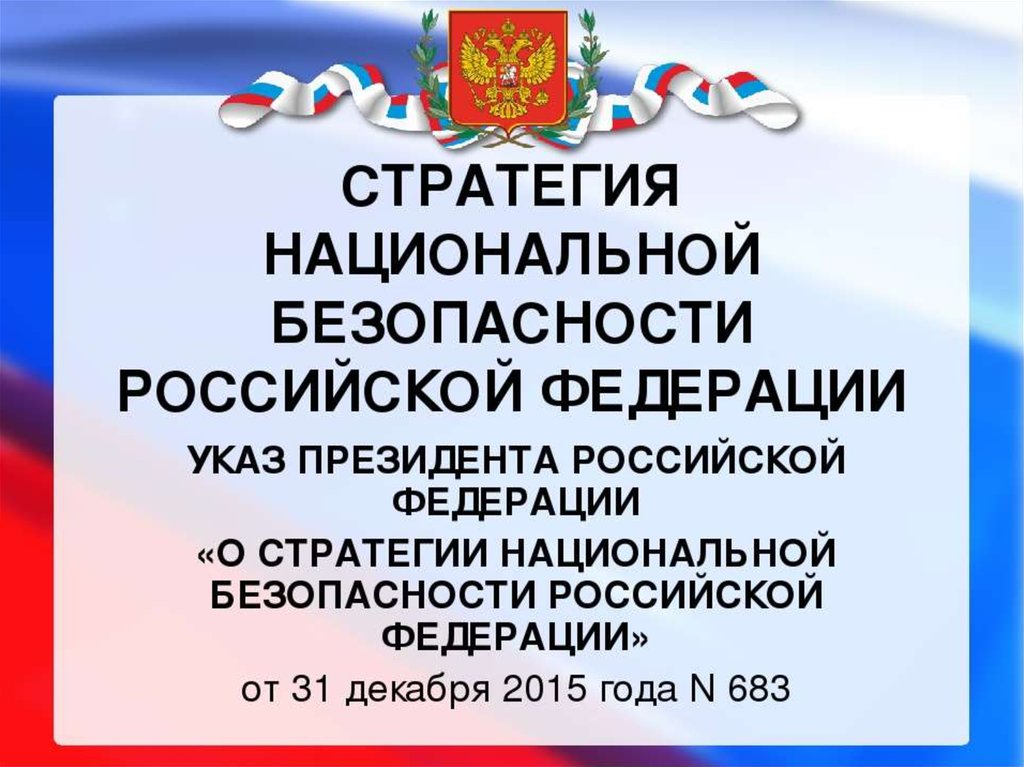 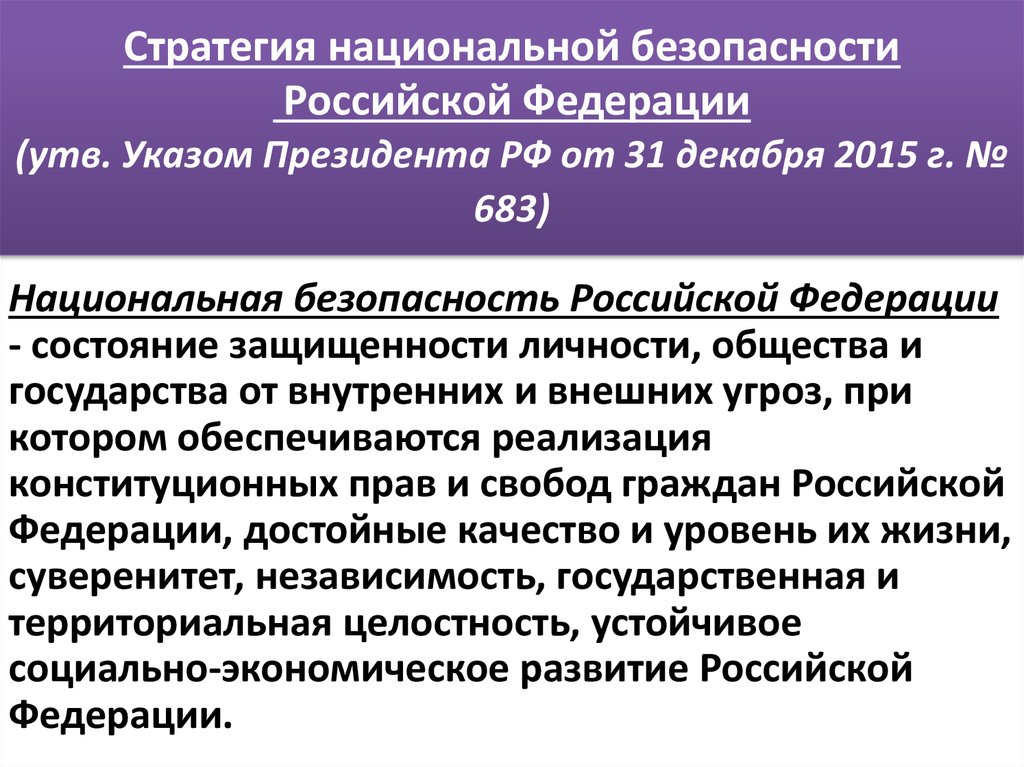 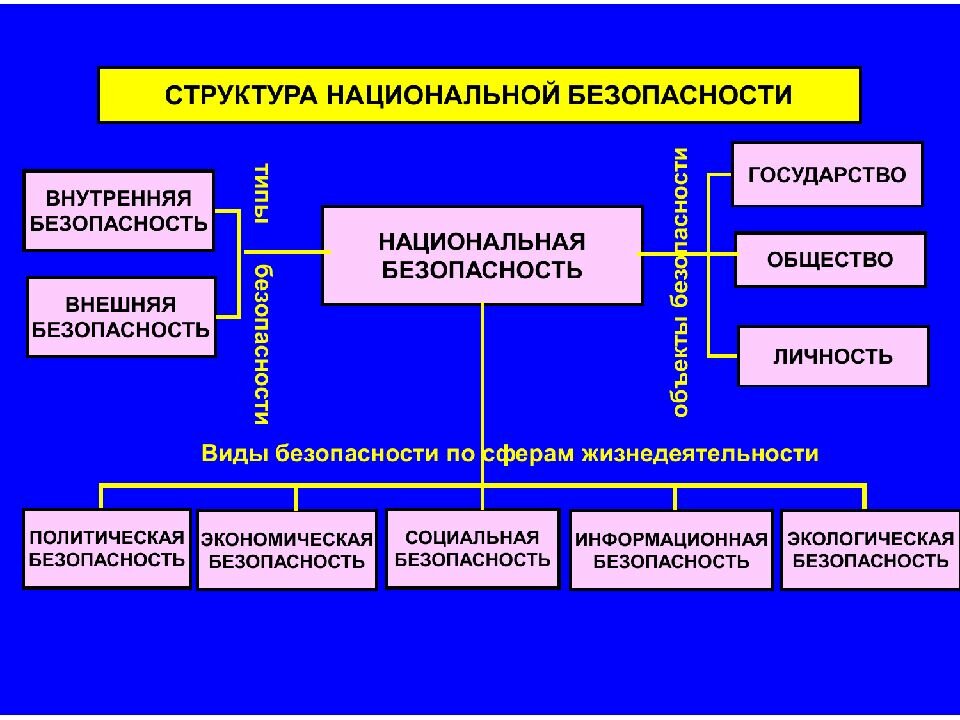 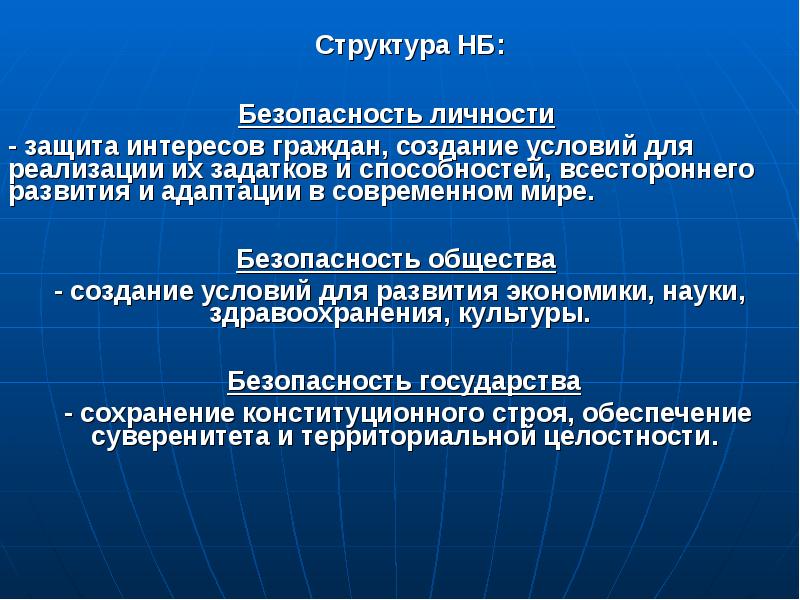 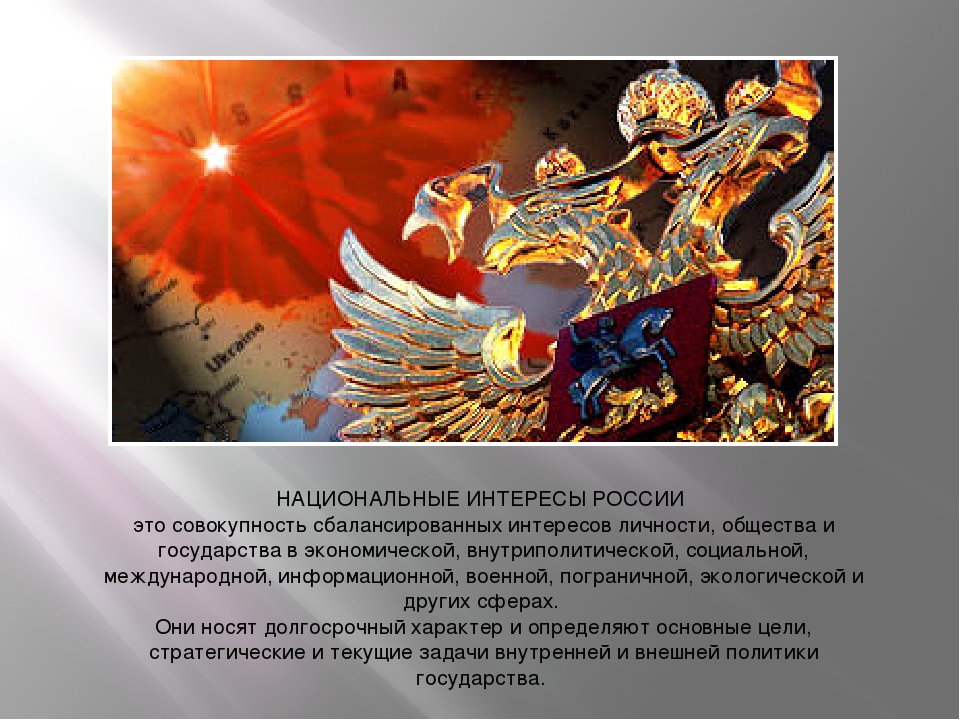 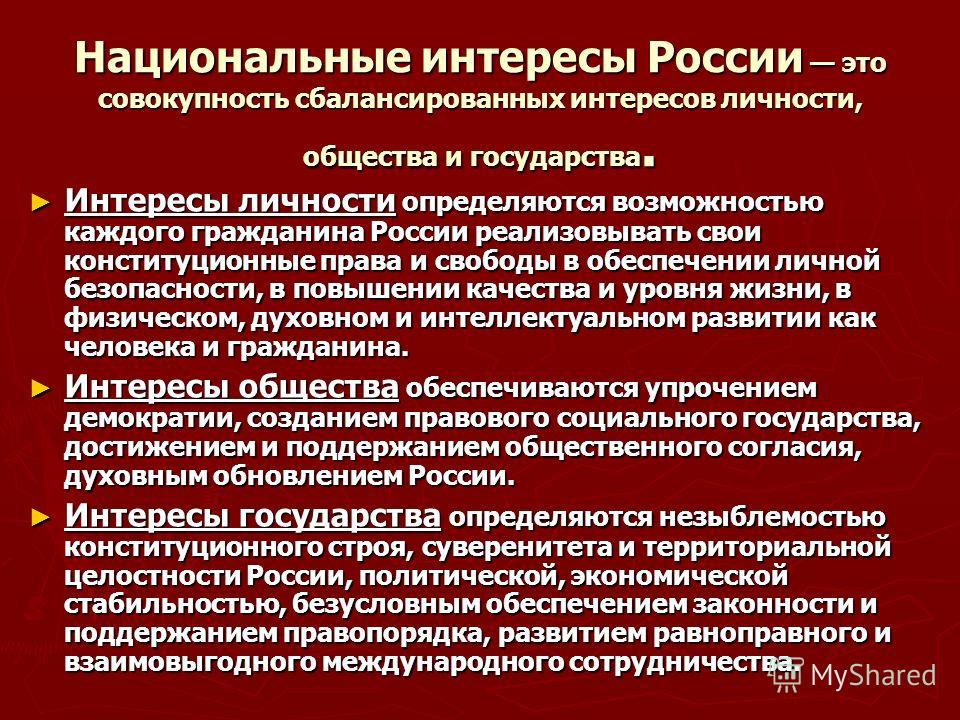 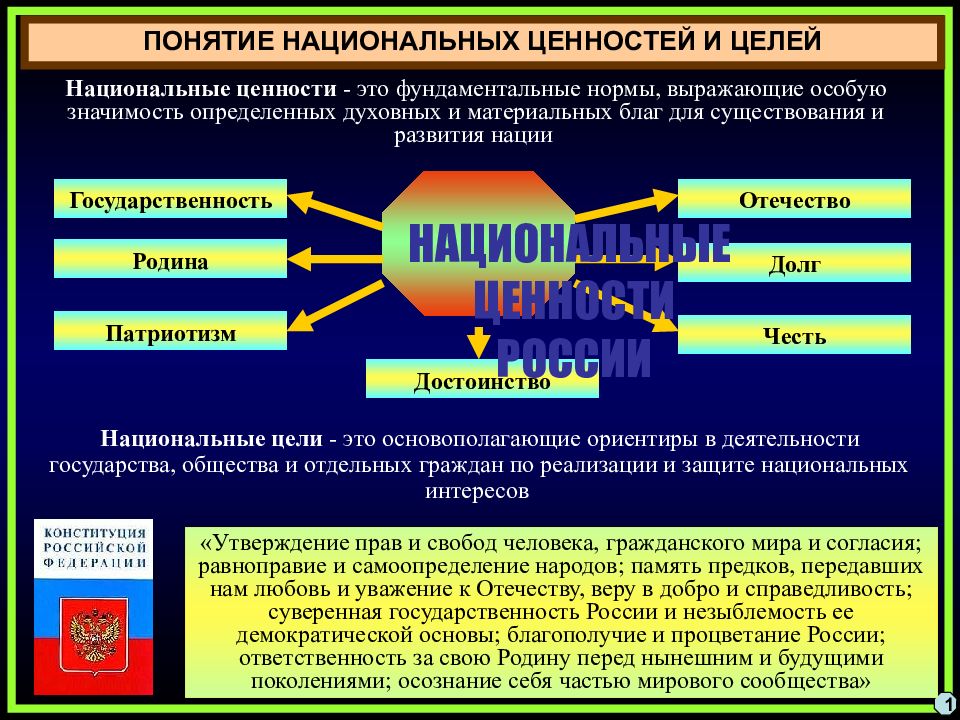 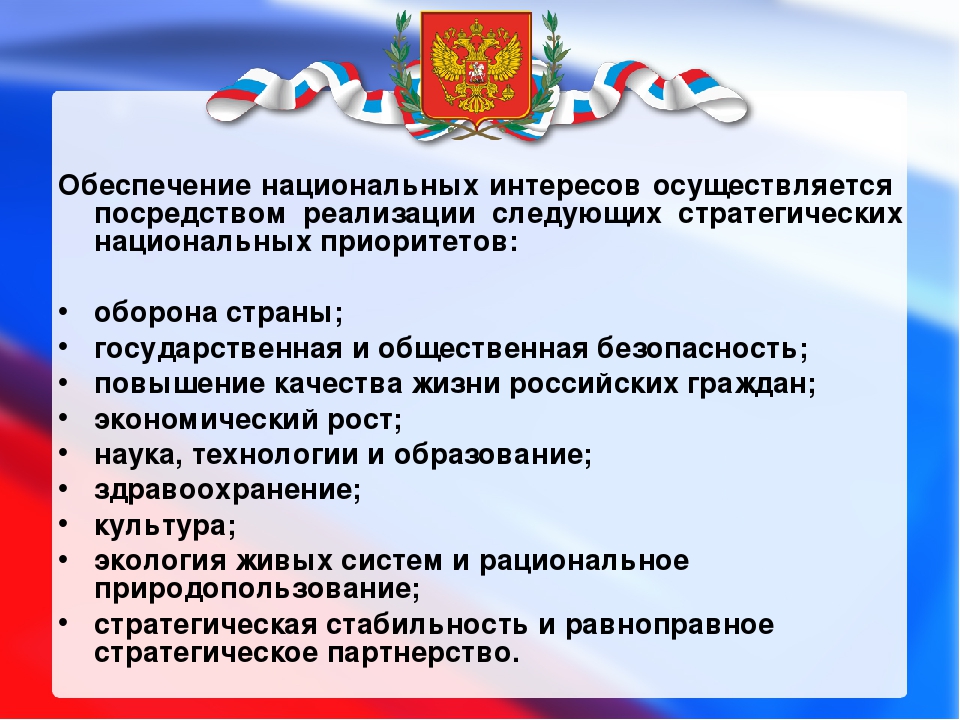 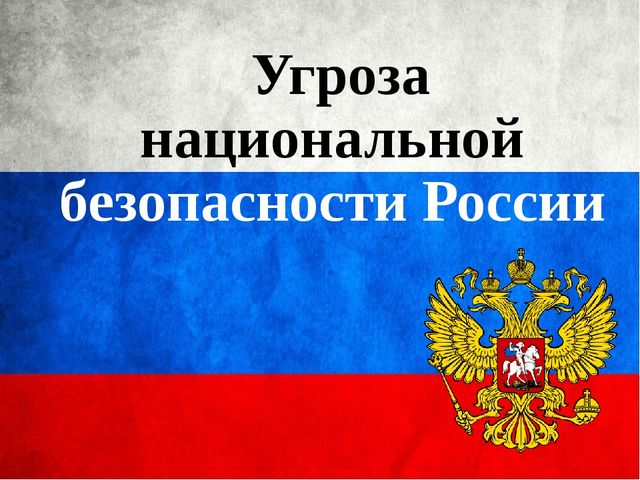 УГРОЗЫ
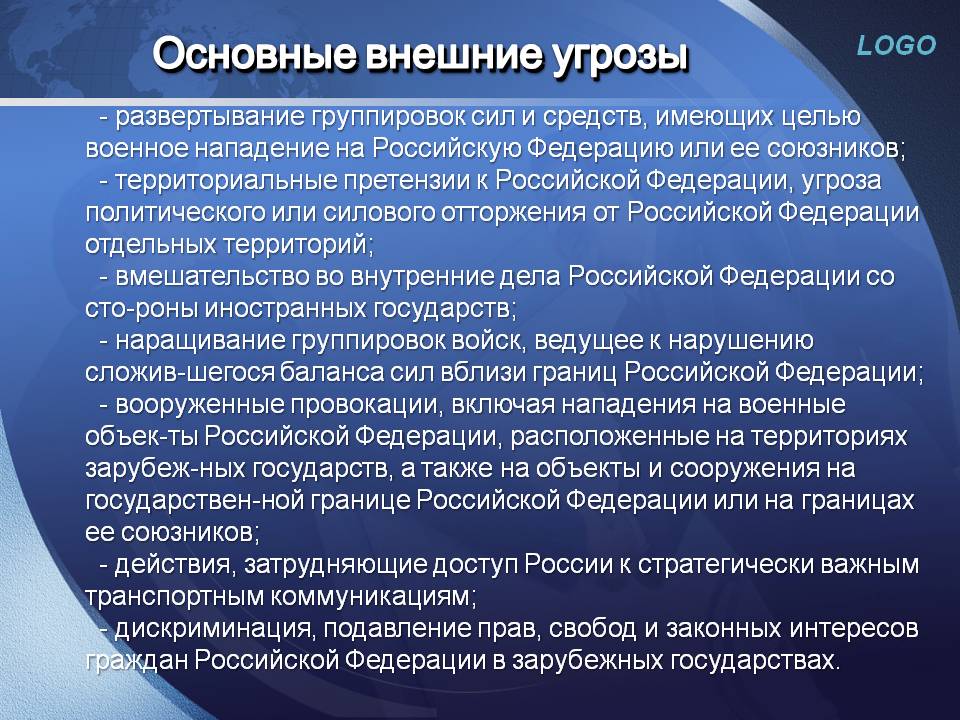 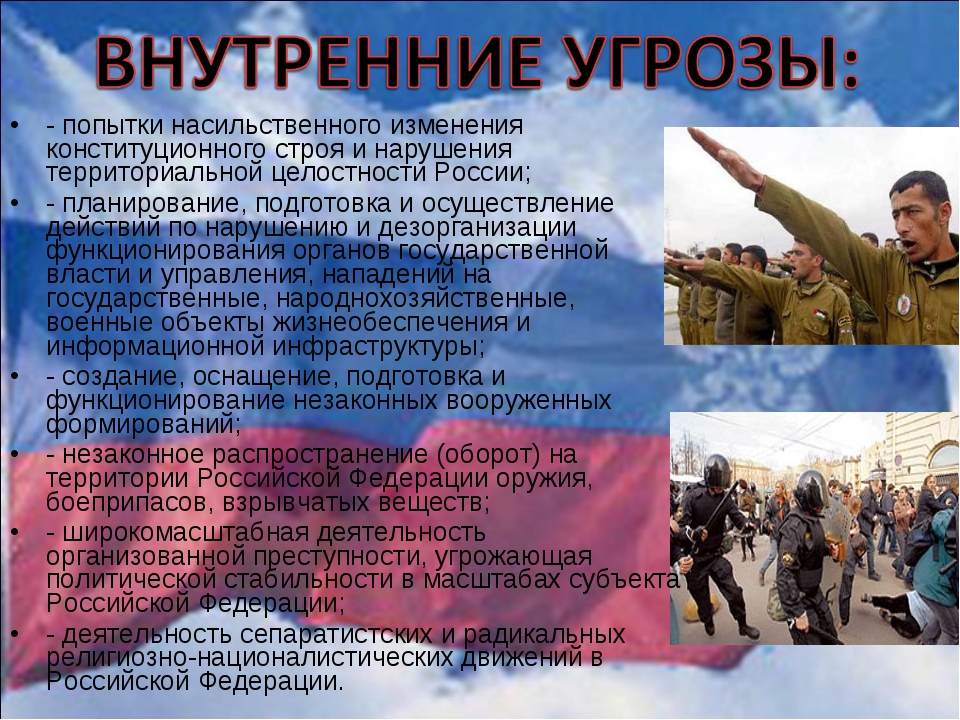 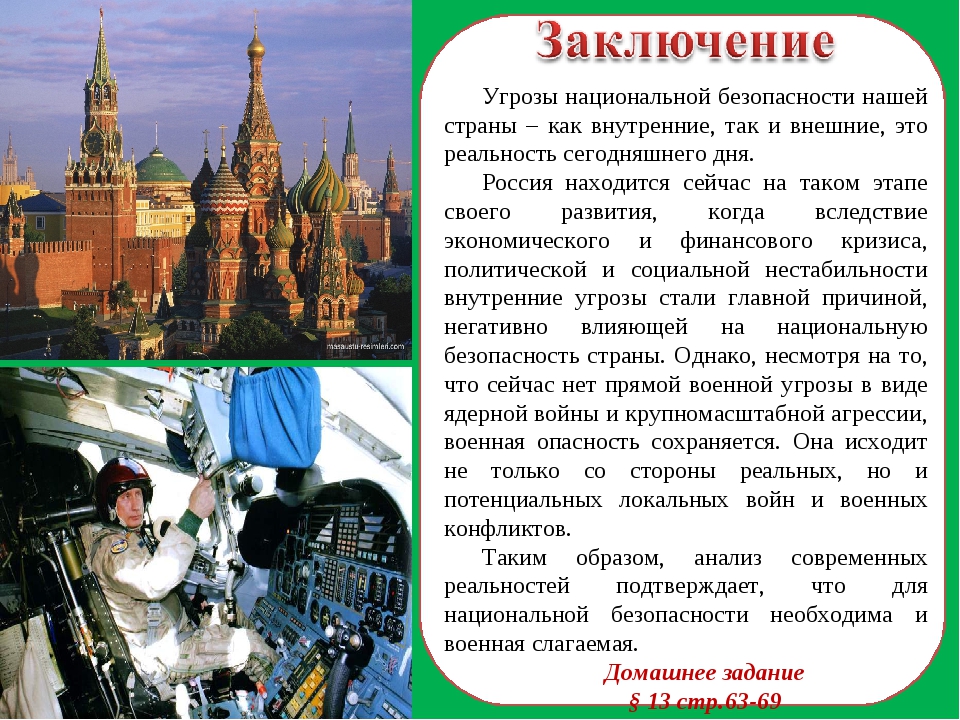 обеспечивающая национальную 
безопасность
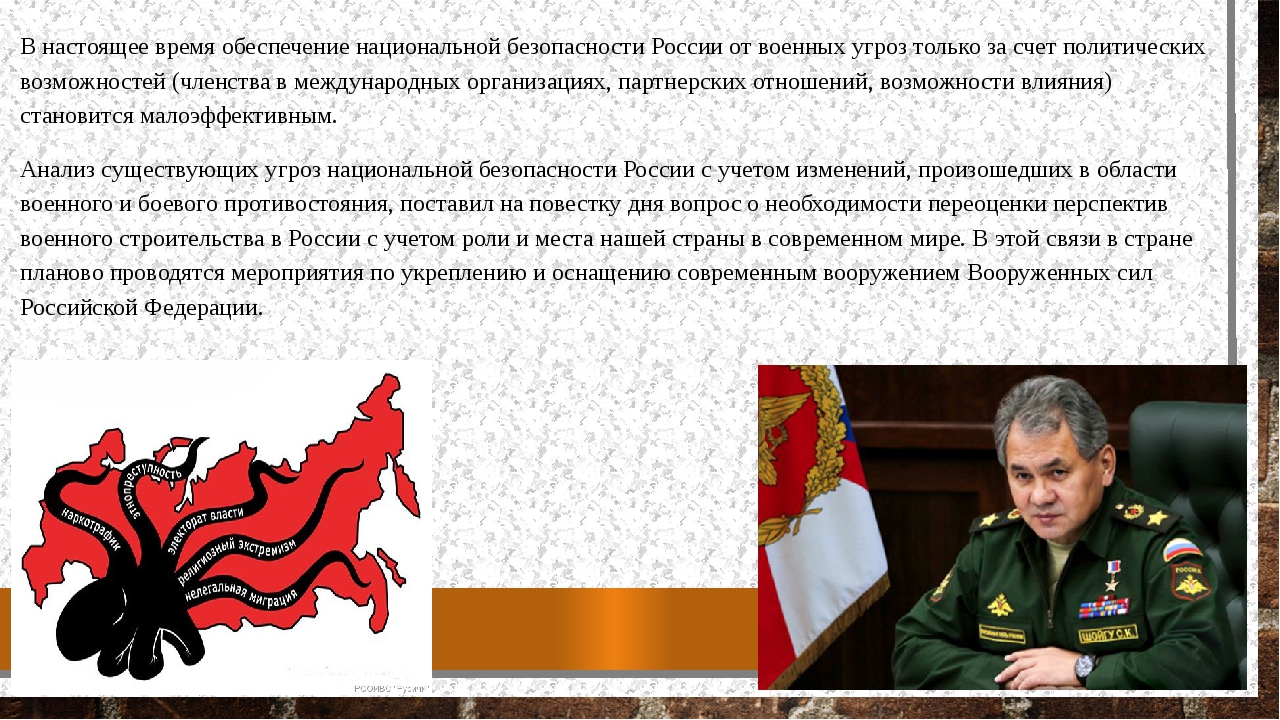 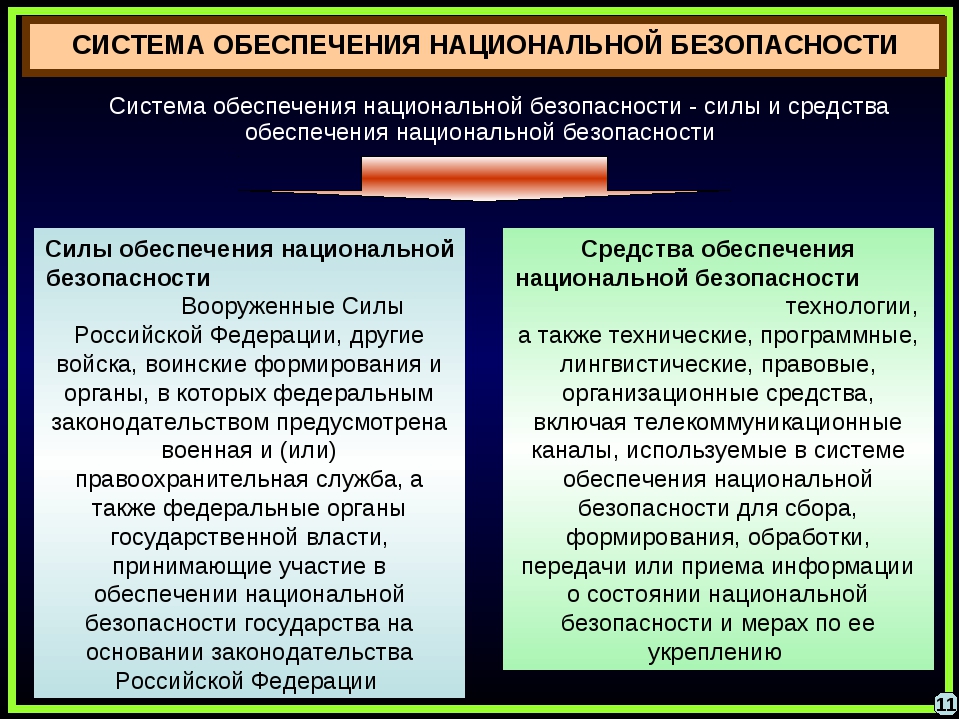 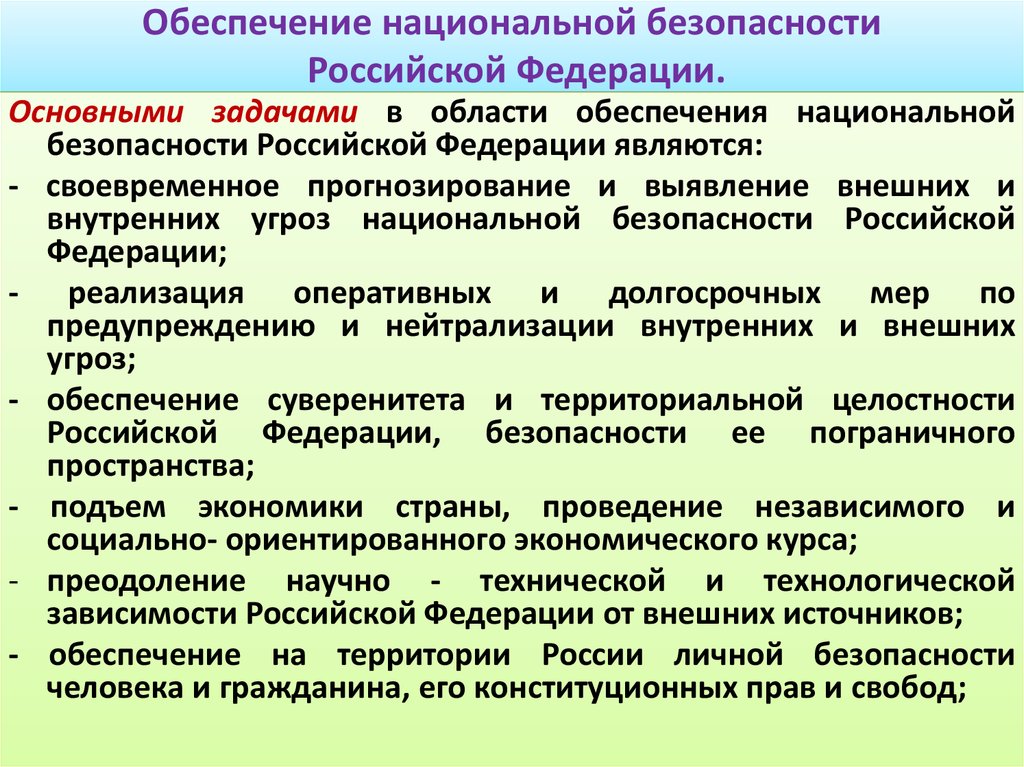 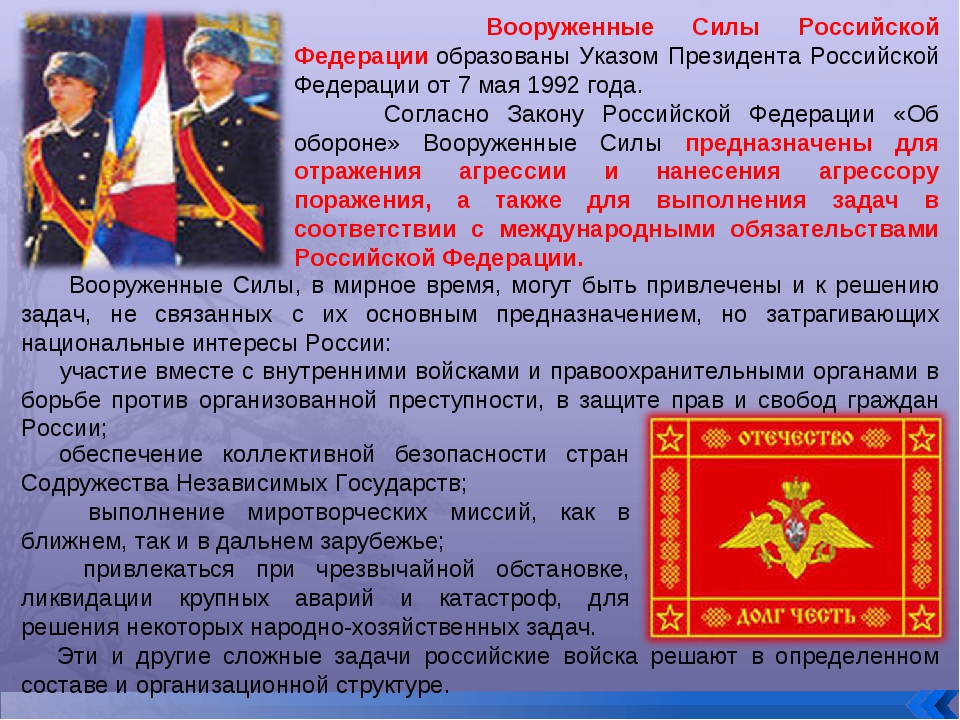 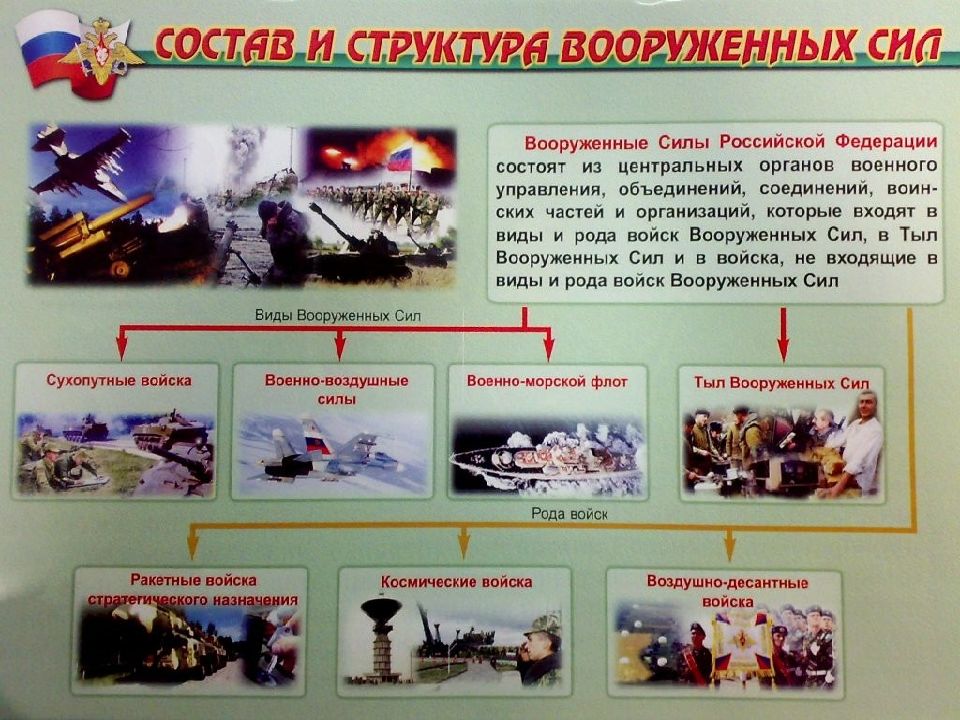 «НАЦИОНАЛЬНАЯ БЕЗОПАСНОСТЬ и НАЦИОНАЛЬНЫЕ ИНТЕРЕСЫ 
РОССИЙСКОЙ ФЕДЕРАЦИИ»
Цель занятия:
Сформировать знания о национальной безопасности и национальных интересах РФ.
Задачи занятия:
1.Изучить понятие «Национальная безопасность» и основные направления развития национальной безопасности России.
2. Познакомиться с национальными интересами РФ.
3.Установить основные угрозы национальной безопасности РФ.
4. Обеспечение национальной безопасности, предназначение Вооруженных сил РФ.
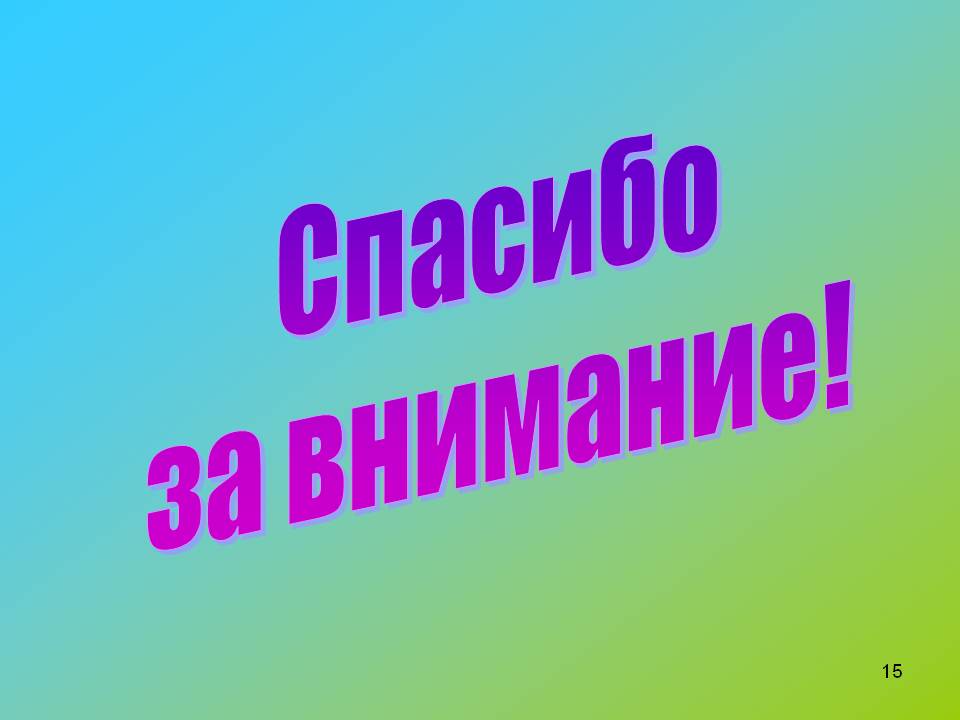